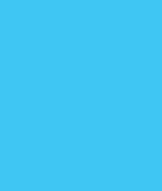 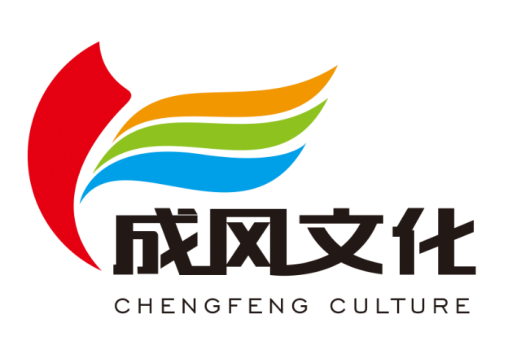 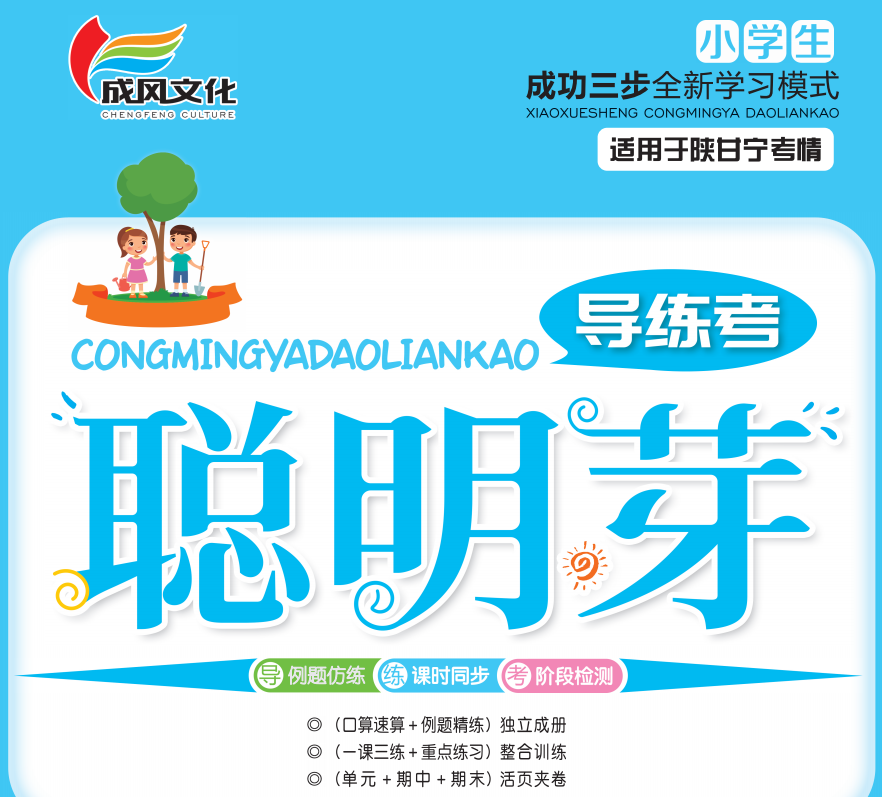 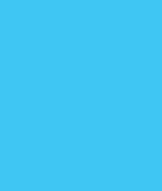 1位置与方向(一)
第4课时简单的路线图
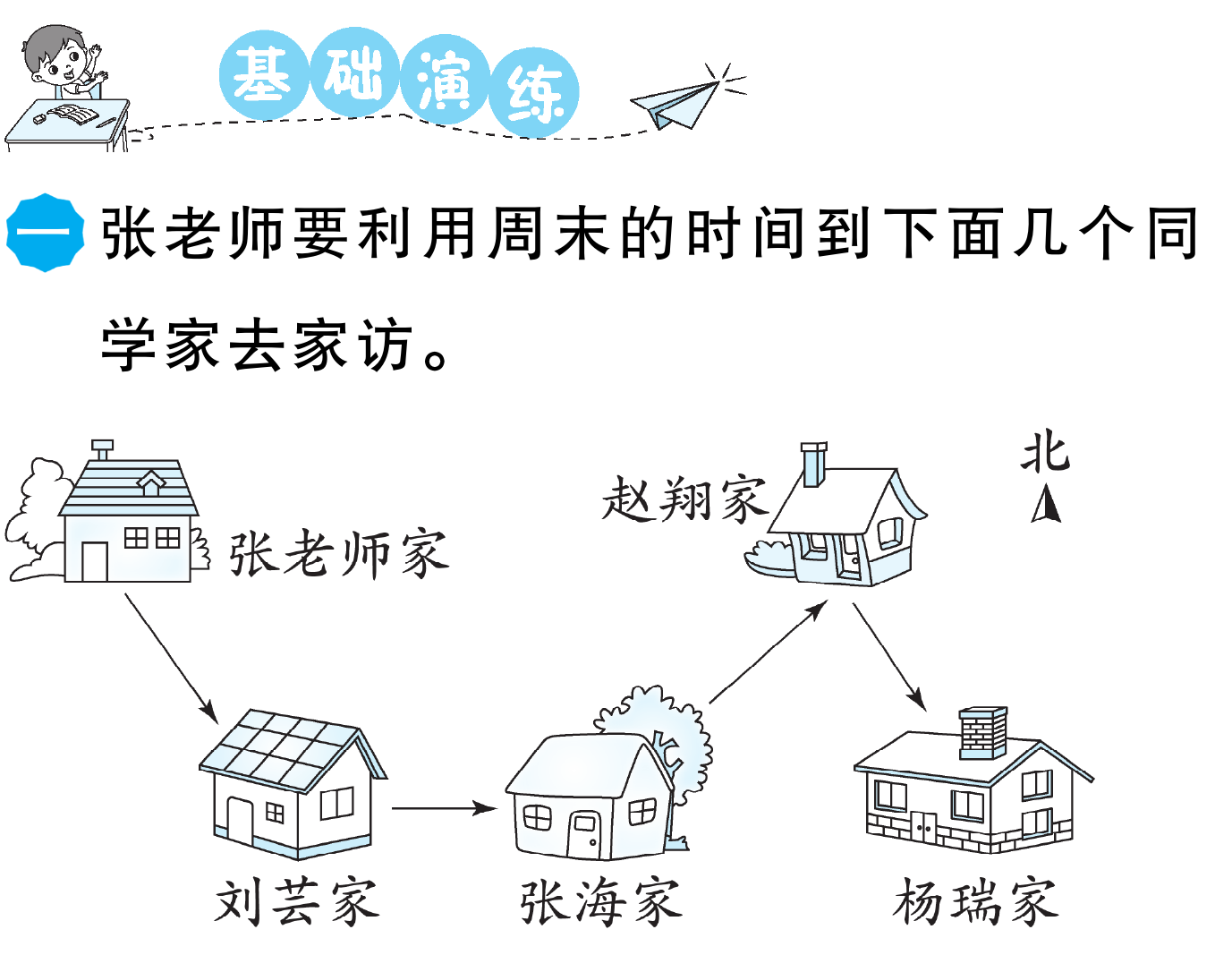 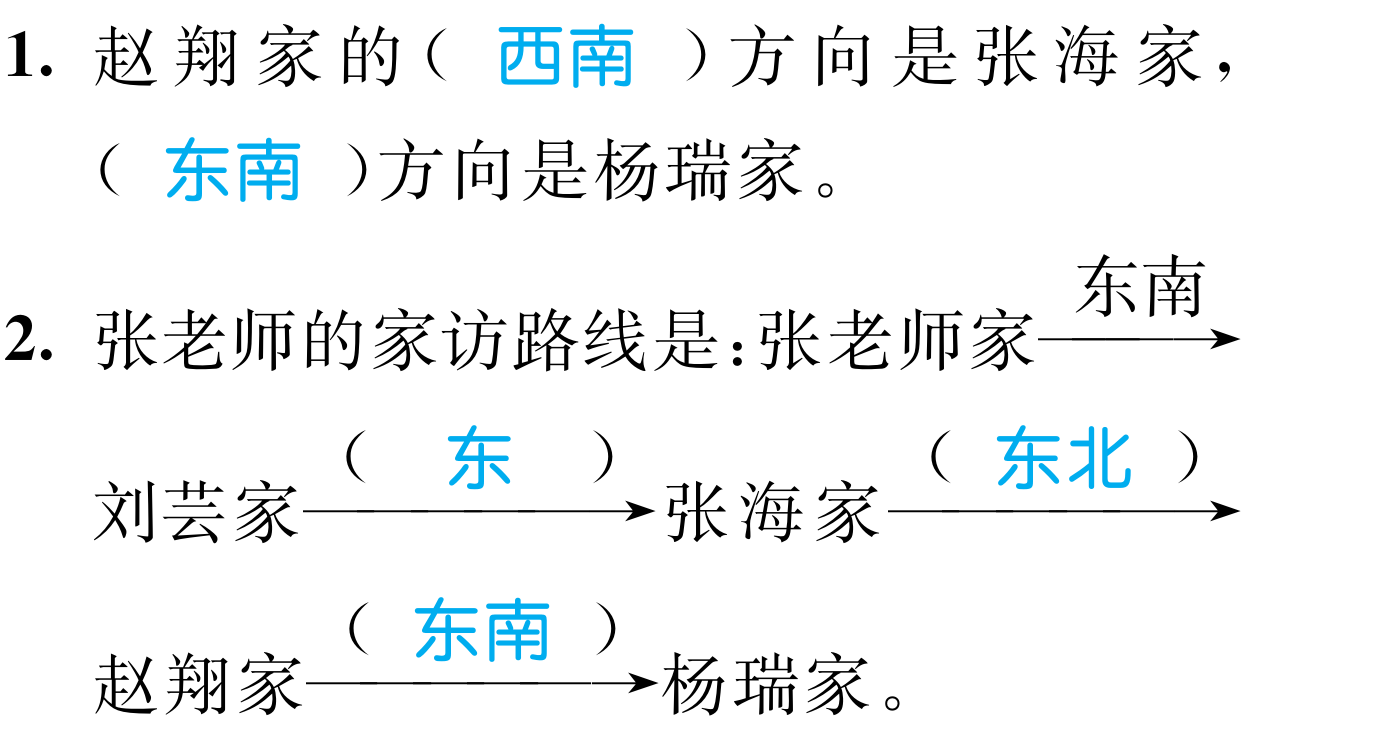 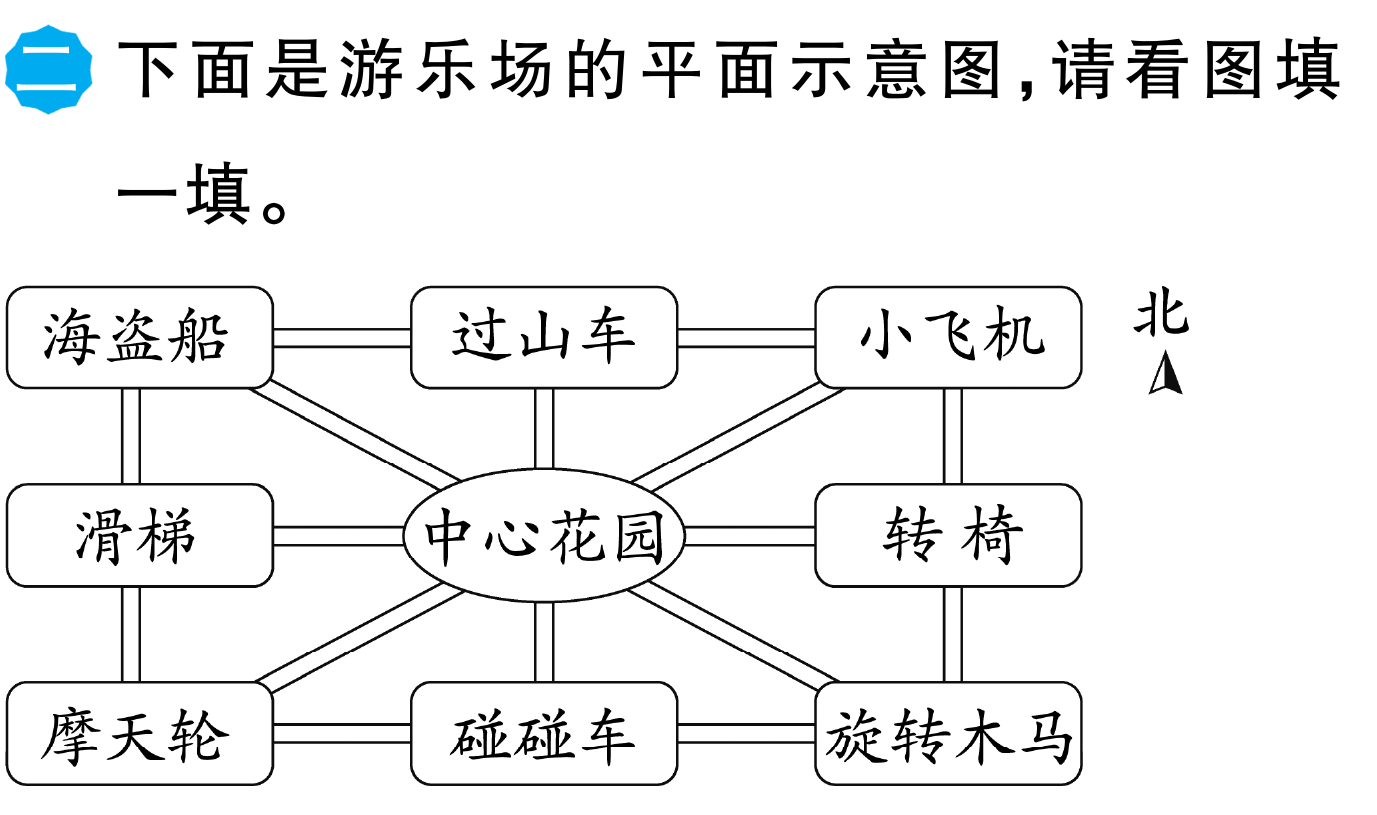 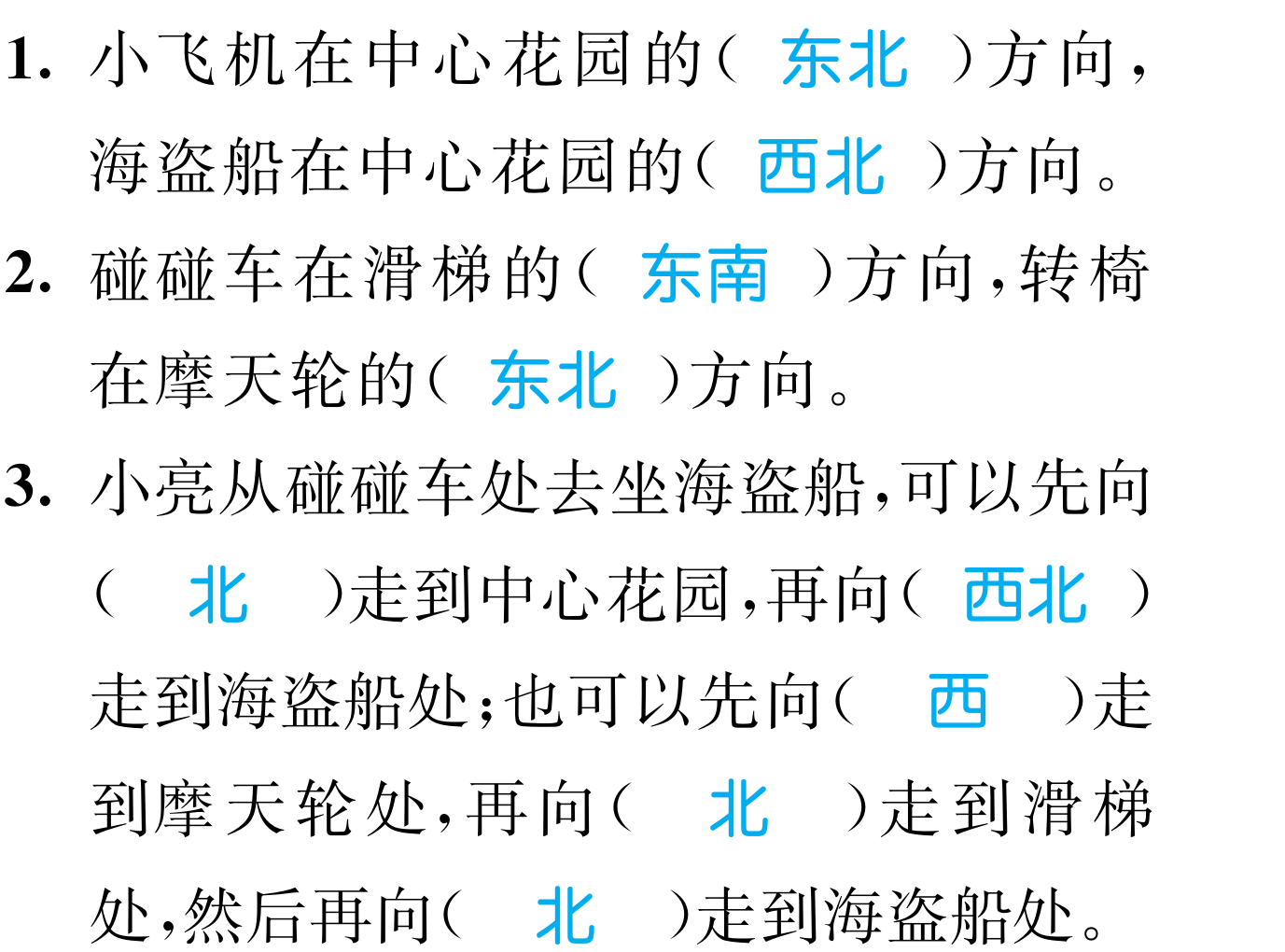 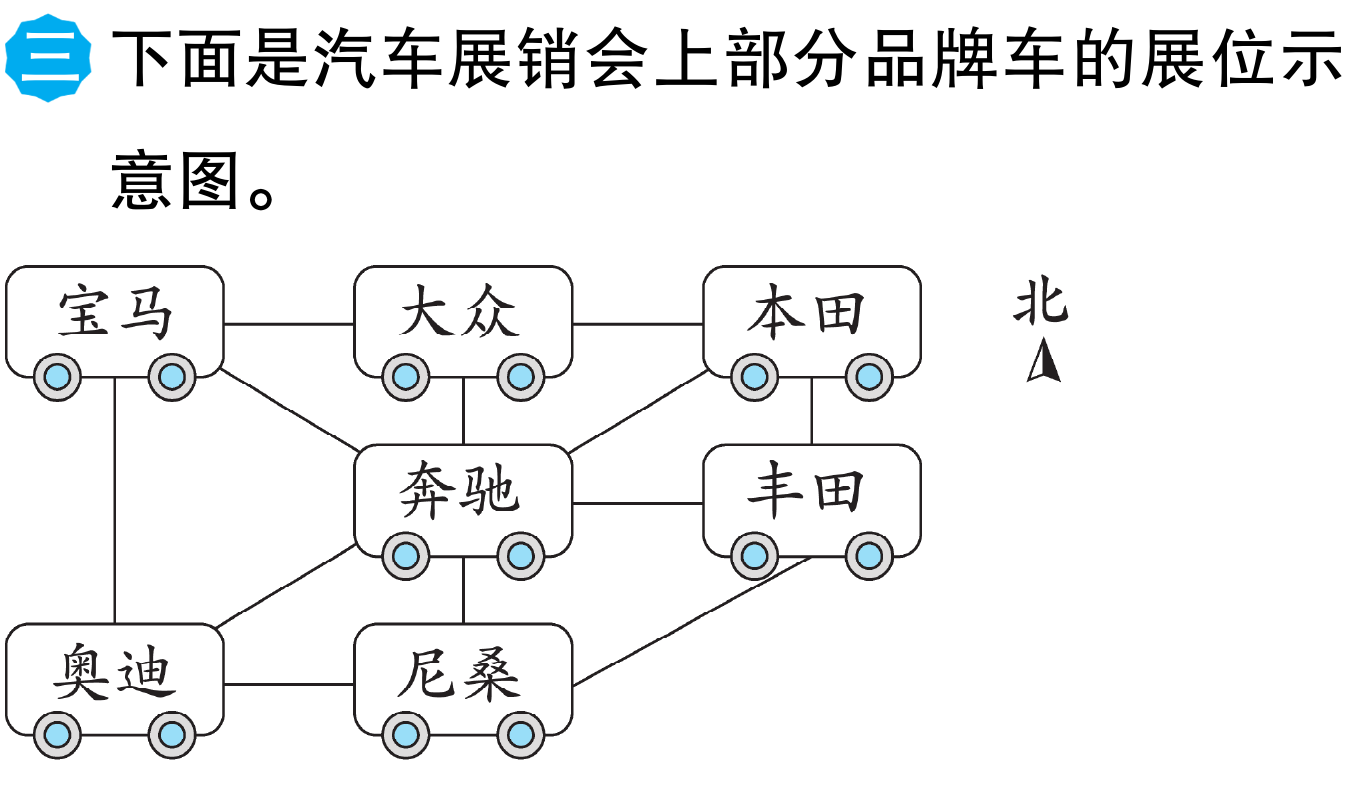 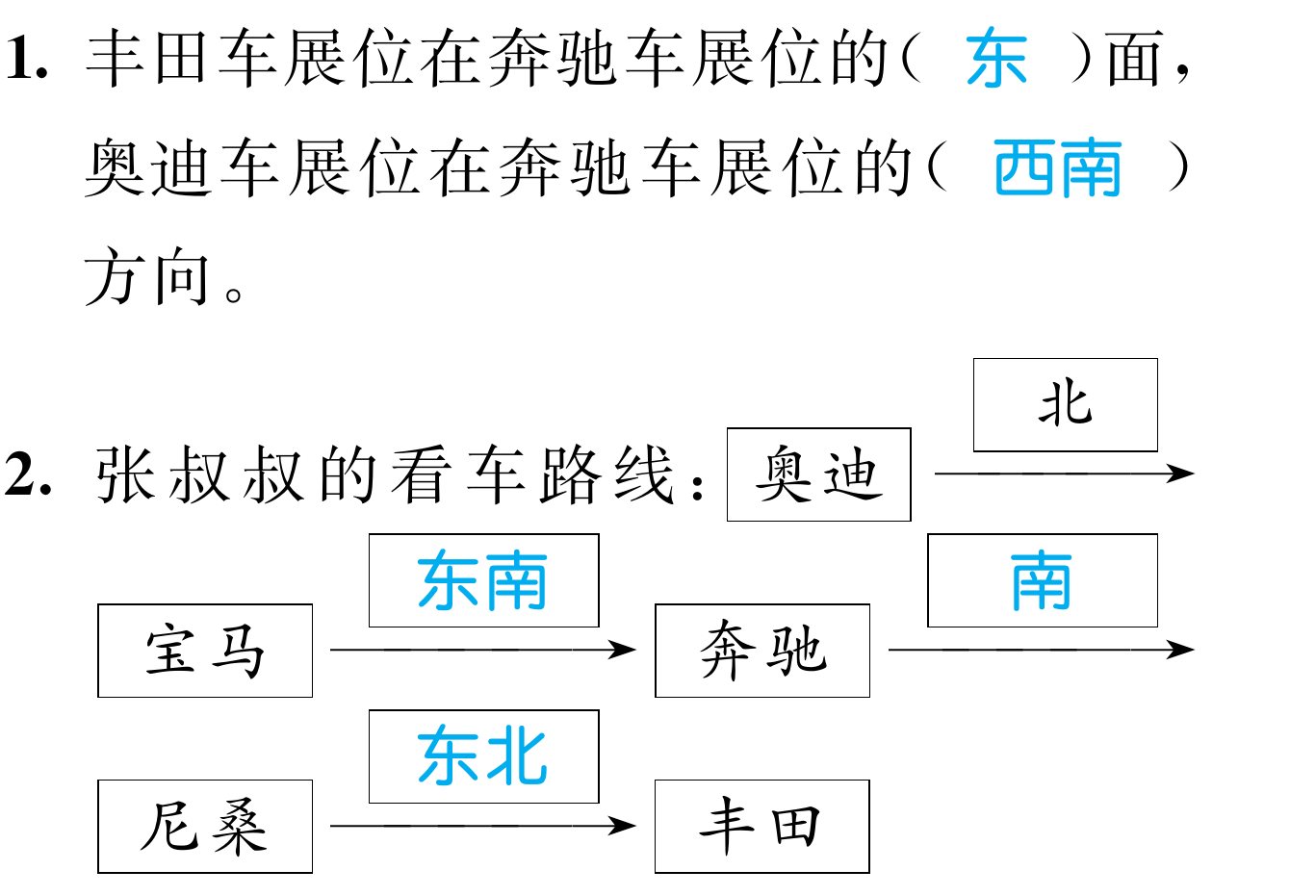 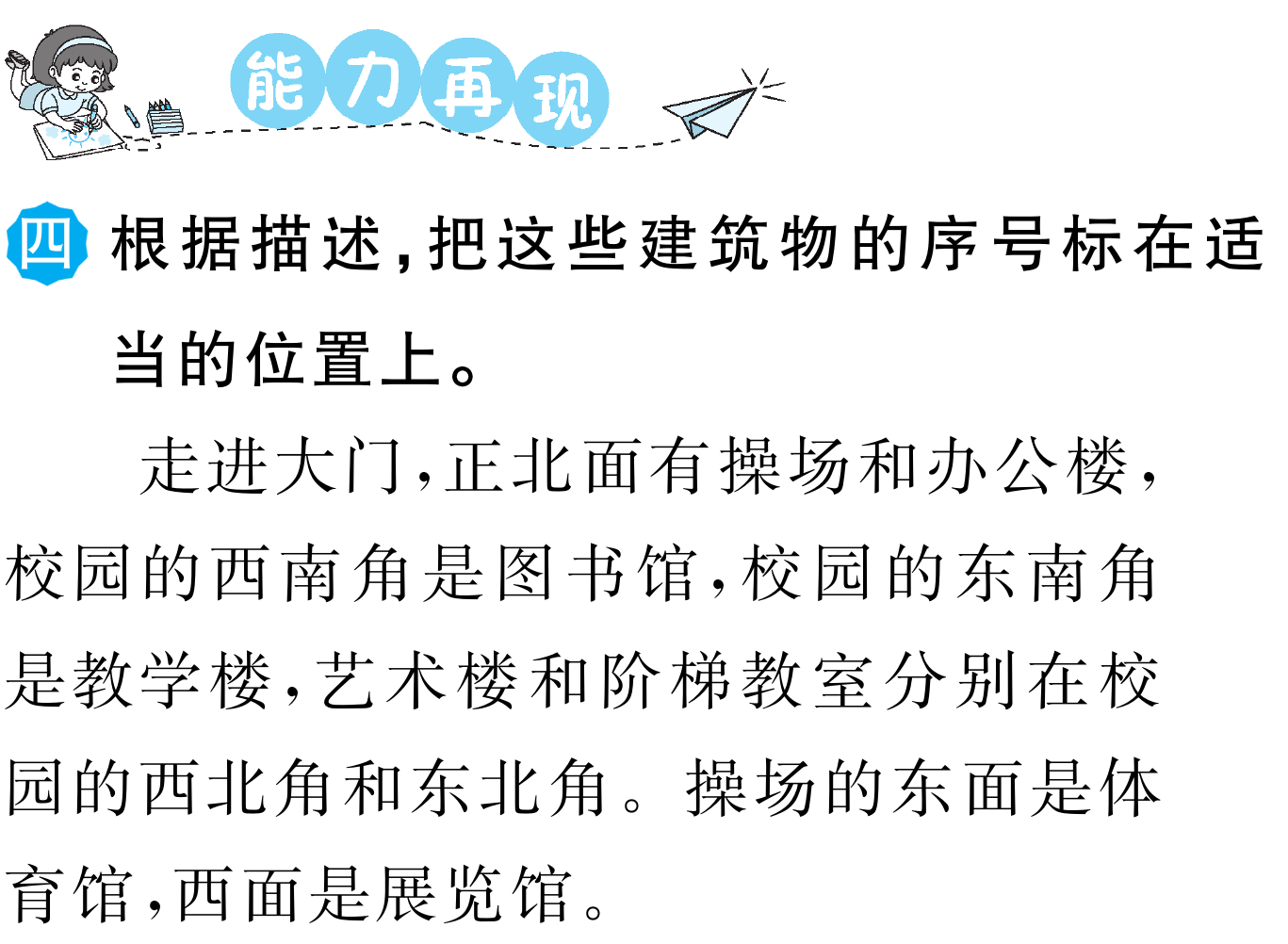 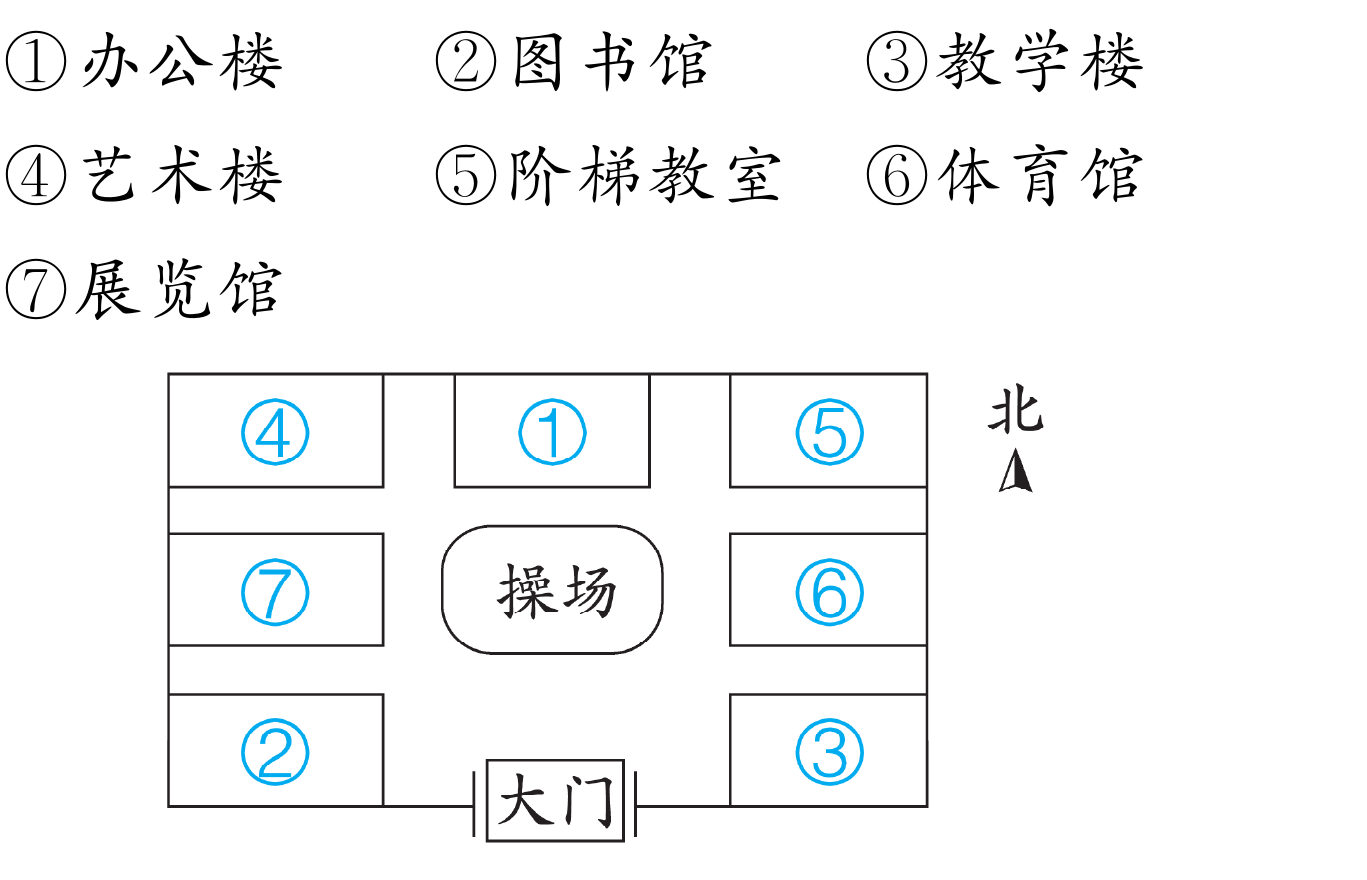 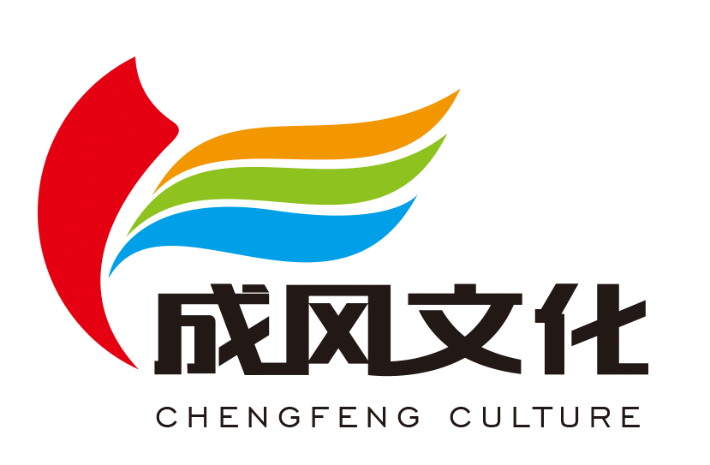 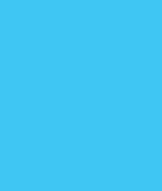 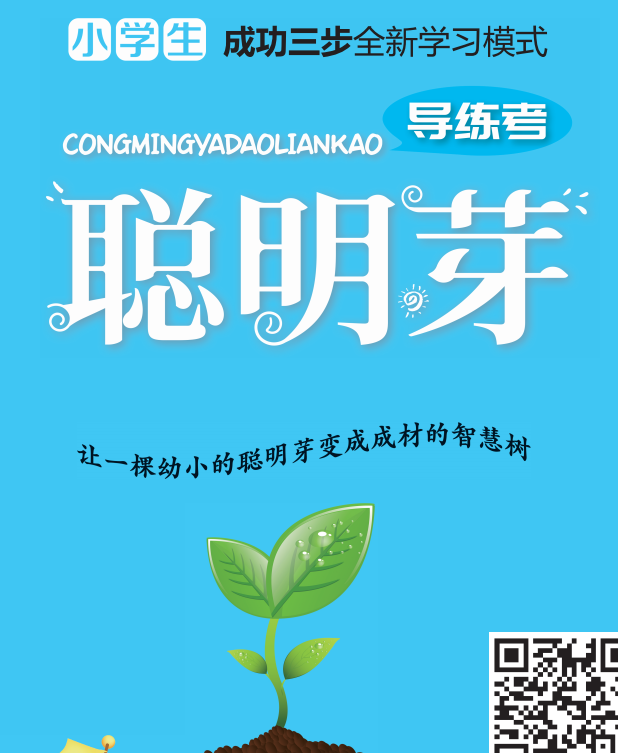 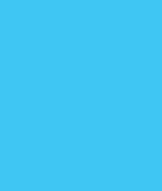 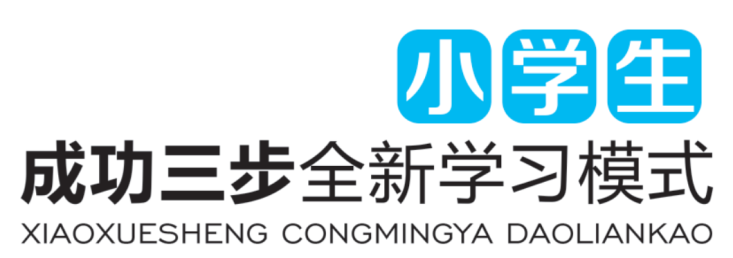 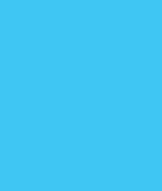 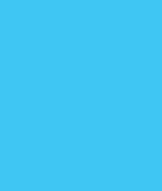